Лицей № 62  г.Саратов
Проектная деятельность в лицее
Учитель математики высшей категории МАОУ «Лицей № 62» г.Саратов
БАЛАНДИНА  ИРИНА  СЕРГЕЕВНА
Региональная опытно-экспериментальная площадка
На базе лицея № 62 г.Саратов            с 2007 г. «Формирование проектно-исследовательской среды лицея в контексте гуманизации и повышения качества образования»
Девиз
«Расскажи – и я забуду,

Покажи – и я запомню,

Вовлеки меня – и я научусь»
Материал урока 100%
ЭФФЕКТИВНОСТЬ УСВОЕНИЯ УЧЕБНОЙ ИНФОРМАЦИИ
НАУЧНОЕ ОБЩЕСТВО УЧАЩИХСЯ «ЛИЦЕИСТ»
«Замечено, чем больше учитель учит  своих учеников и чем меньше – представляет  им вожможностей приобретать  знания , мыслить , действовать, тем менее энергичным и плодотворным становится ПРОЦЕСС ОБУЧЕНИЯ» 
                                                    И.ЛЕРНЕР
ЯРМАРКА ПРОЕКТНЫХ ИДЕЙ
«Если у Вас есть идея  и у меня есть идея, и мы обменяемся этими  идеями, то у  каждого из нас будет по две идеи» 
                     Б.ШОУ
НПК «СОВРЕМЕННЫЕ ПОЛИКО-ПРАВОВЫЕ ТЕХНОЛОГИИ»
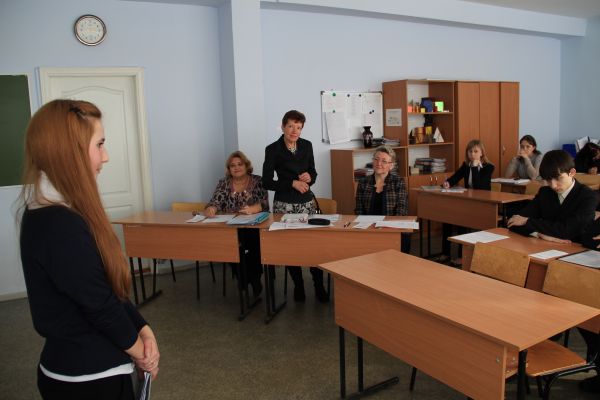 Метод проектов
Пословицы:  
«Чем дальше в лес, тем больше дров», «Тише едешь - дальше будешь», 
«Утро вечера мудренее»,
 «Чем больше женщину мы любим, тем меньше нравимся мы ей». 
Задание:  Начертите график этих зависимостей. Результат:   Интерес, хорошее настроение, идеальный результат, восторг при изучении темы «График функции». А ведь это мини проект.
Метод проектов
Проект «  Комбинаторика – это интересно» (5 класс).
Результатом  работы было выступление  на городской научно - практической конференции  «Первые ступени» и диплом 2 степени .
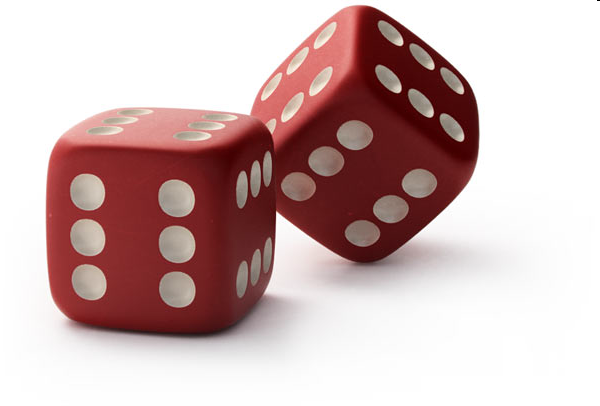 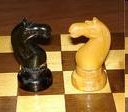 Метод проектов
Проект (6 класс). 
«Можно ли выиграть в лотереях? »
Прорешанные задачи на вероятность привели к выводу: «Не покупайте билеты лотерей – выиграть невозможно. И этот шанс 1 из 4950 – очень маленький» ( в лотереи 2 числа из 100).
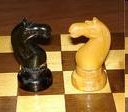 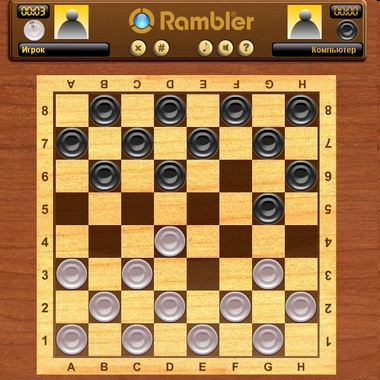 Метод проектов
Результатом  работы были выступления  на городской НПК «Инициатива молодых», диплом 3 степени и грамота на Международной конференции «От школьного проекта к профессиональной карьере»
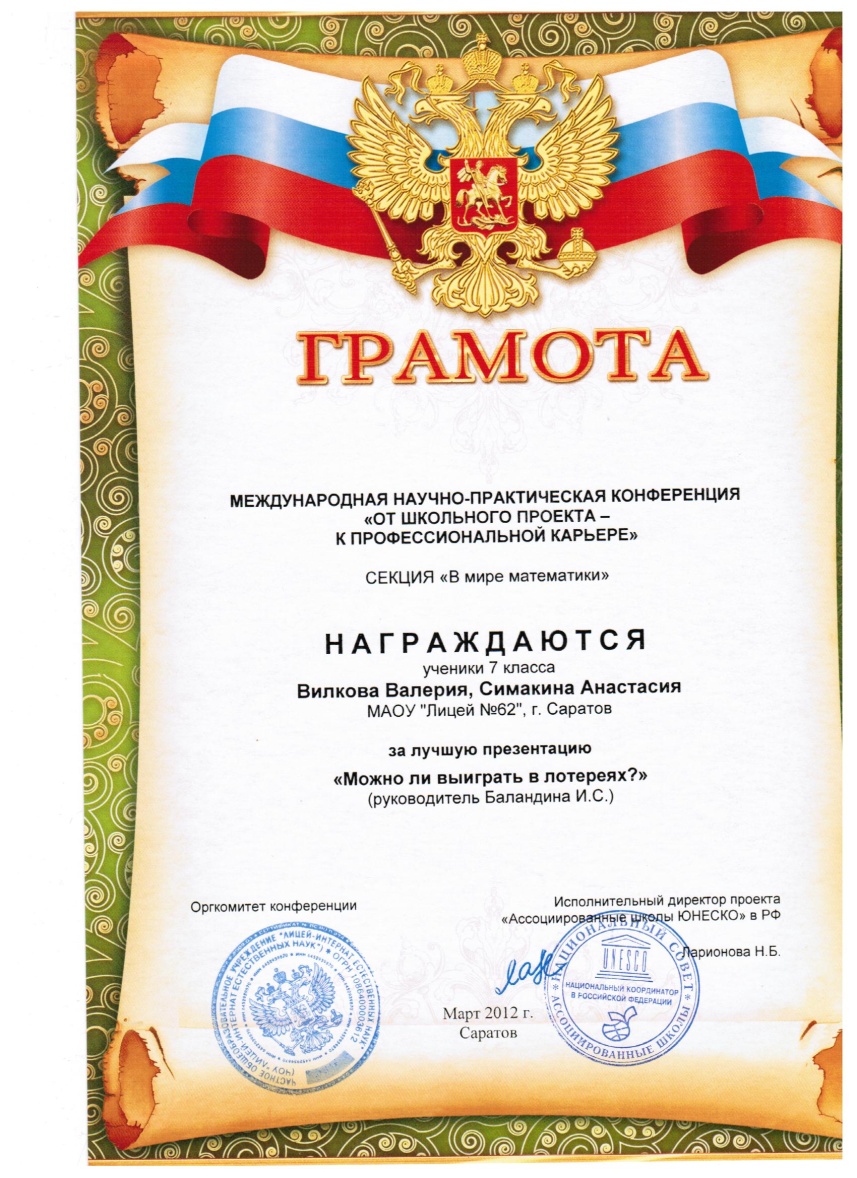 Метод проектов
ПРОЕКТ «ГИМНАСТИКА УМА»
Что важнее математика или шахматы. Что является гимнастикой ума?
Цель:  найти связь между шахматами и математикой.
Вывод:
Математика помогает шахматистам играть и выигрывать. А шахматы помогают нам решать простейшие и даже самые сложные математические задачи, помогают развивать логику, внимание и таким образом знать математику на пять.
Метод проектов
1.   Проблема перегрузки  учащихся.2.   Дети – люди увлекающиеся, поэтому   начиная с желанием, энтузиазмом,   могут бросить работу над проектом.3. Самая большая проблема для учителя – не превратиться в человека, диктующего свое мнение, или взвалить на себя всю работу, оставив детям самый минимум.4.  Возрастает нагрузка на учителя.
Метод проектов
Как же их разрешить?  1. Четко определить объем и временные рамки проекта, не «давить» на учащихся; проекты проводить не часто.2. Не навязывать свою тему 
   3. Предоставить учащимся возможность работать максимально самостоятельно, встать в позицию старшего друга.4. Привлечь для работы над проектом родителей (необходимость для начальной школы).
Метод проектов
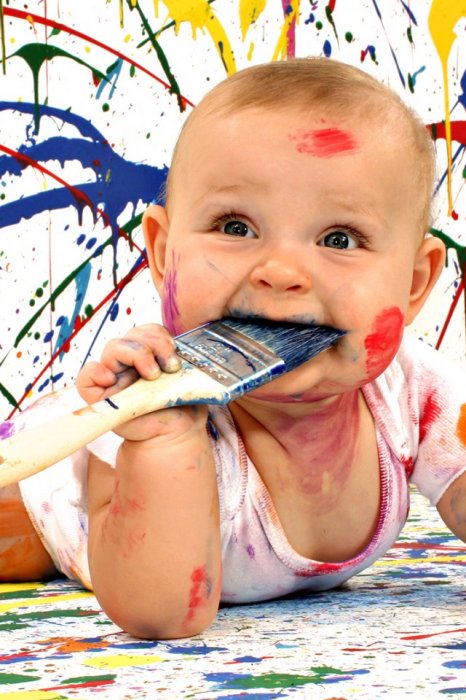 Хоть выйди ты не в белый свет,
А в поле за околицей—
Пока идешь за кем-то вслед,
Дорога не запомнится.
Зато, куда б ты ни попал
и  по какой распутице,
Дорога та, что сам искал,
Вовек не позабудется.
(Н.Рыленков)
Метод проектов
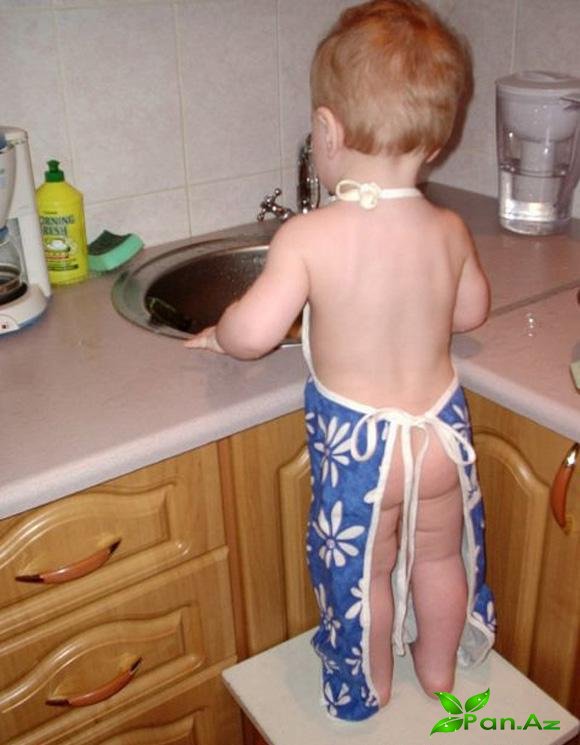 Хоть выйди ты не в белый свет,
А в поле за околицей—
Пока идешь за кем-то вслед,
Дорога не запомнится.
Зато, куда б ты ни попал
и  по какой распутице,
Дорога та, что сам искал,
Вовек не позабудется.
(Н.Рыленков)
Метод проектов
Хоть выйди ты не в 
    белый свет,                                                                                 А в поле за околицей—                                                                                    Пока идешь за кем-то вслед,                                                                                             Дорога не запомнится.                                                                                           Зато, куда б ты ни попал                                                                                               И по какой распутице,                                                                                          Дорога та, что сам искал,                                                                                               Вовек не позабудется.    
               (Н.Рыленков)
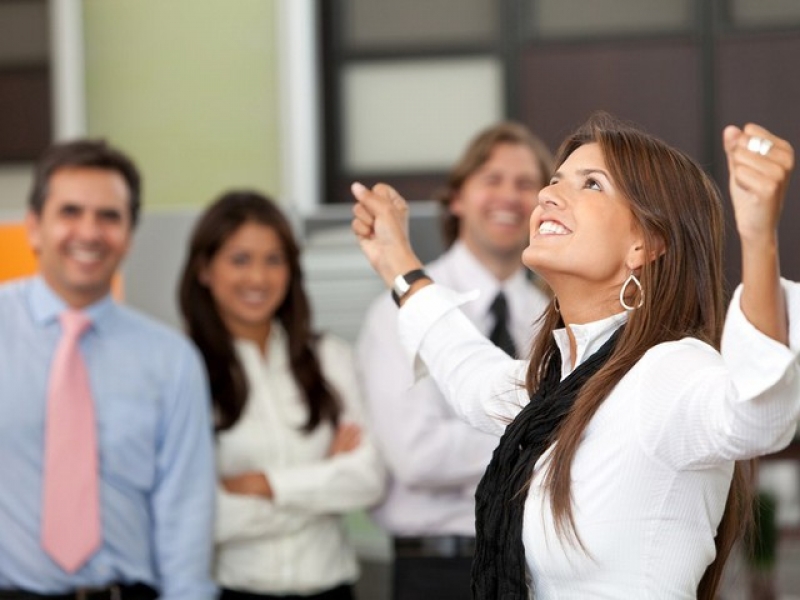 СПАСИБО ЗА ВНИМАНИЕ!